IPC for Marburg Virus Disease (MVD): Creating an Isolation Area in Your Facility
Healthcare Settings with Limited to Intermediate Resources
Updated: March 2023
[Speaker Notes: Intended Audience: This presentation focuses on what facilities management personnel need to know to prevent Marburg virus disease from entering healthcare facilities. See <See Facilities Mgmt Slide Deck 1 – Preparing a Screening Area at Your Facility> [link] for details on what healthcare workers should know to assist the process of identifying isolating suspect Marburg virus disease cases.

Please note that the IPC for Marburg Virus Disease topics are presented in sequence, with the expectation that participants will progress through the series. You may, however, mix and match content to meet participant needs, and you may need to adjust the sample script below accordingly.

Estimated time with audience participation: 25 minutes

 Script:
Welcome! Today we’ll continue focusing on key strategies to protect you, your patients and co-workers, and your friends and family from Marburg virus disease. The key strategy we’ll focus on today is isolation and how to prepare isolation areas for people arriving to health facilities who might have Marburg virus disease.]
Learning Objectives
After this presentation, participants will be able to
Explain why isolating suspected Marburg virus disease patients is important

Describe at least 3 best practices for setting up a short-term isolation area for suspected Marburg virus disease patients
[Speaker Notes: Script:
We have two learning objectives for today. By the end of this session, you should be able to explain why isolating people suspected of having Marburg virus disease is important and describe at least 3 best practices for setting up a short-term isolation area for suspected Marburg virus disease patients.]
Discuss
Why is it important to keep people who might have Marburg virus disease (MVD) isolated from other patients in a healthcare facility?
[Speaker Notes: Activating background knowledge:
A key benefit of working with adult learners is that they likely already have some knowledge or experience related to the topic you are teaching. Use this as an opportunity to let students share what they already know to prime them for learning related ideas.

Script:
Let’s start with a question. Why is it important to keep people who are suspected of having Marburg virus disease isolated from other patients in a healthcare facility?
[Allow participants 2 minutes to discuss as a large group or in small groups. If it doesn’t come up in discussion, add the following.]]
Early identification and separation of suspected Marburg virus disease patients prevents bringing unrecognized Marburg virus disease into your healthcare setting.

This protects…
YOU
Your co-workers & patients
Your community
[Speaker Notes: [Based on participant answers for the last slide, you may wish to adapt this script.]

Script:
As we discussed when talking about screening in the context of Marburg virus disease, if a person with undiagnosed Marburg virus disease were to be allowed into a healthcare facility, they could spread the virus to patients nearby and to the staff that cares for them. Early identification and separation of suspected Marburg virus disease patients prevents bringing unrecognized Marburg virus disease into the healthcare setting, which protects you and the co-workers and patients at your facility. By keeping yourself healthy, you also avoid spreading illness to your family and friends. So, keeping Marburg virus disease patients separate in a healthcare facility protects you, your co-workers and patients, and your community.”

In the last session, we focused on setting up a screening area for identification of people potentially ill with Marburg virus disease before they enter the healthcare facility. This session, we’ll focus on setting up an isolation area – a place where people identified as potentially being ill with Marburg virus disease can wait, away from others, for temporary care and then transport to a facility designed to treat people with Marburg virus disease.]
Setting Up an Isolation Area
[Speaker Notes: Script:
Let’s first talk more about what isolation is. Then, we’ll discuss how to set up an isolation area.]
Isolation
When a suspect Marburg virus disease patient is identified, the patient should be isolated to prevent spreading the illness to others. 

Every facility should have space identified that can function as isolation until the patient can be transferred to a designated facility for testing and care.
[Speaker Notes: Script:
If, through the screening process, someone is identified as potentially having Marburg virus disease, they should immediately be separated from other patients and from healthcare workers. This separation is called isolation. Isolation prevents the person from spreading Marburg virus disease to people near them including you, other healthcare workers, or patients. 

Every facility should have space identified that can function as isolation until the patient can be transferred to a designated facility for testing and care. Sometimes this is called a “holding area” or “temporary isolation.”]
Isolation Area Requirements
Separate from other patient care areas, such as:
Separate building
Temporary structure/tent
Demarcated area (under a tree)

Designated for use only as Marburg virus disease isolation 
Should not be dual purpose

Restricted access
Fencing, taped off, etc.
Only healthcare workers should enter isolation (to give oral medicines, etc.)
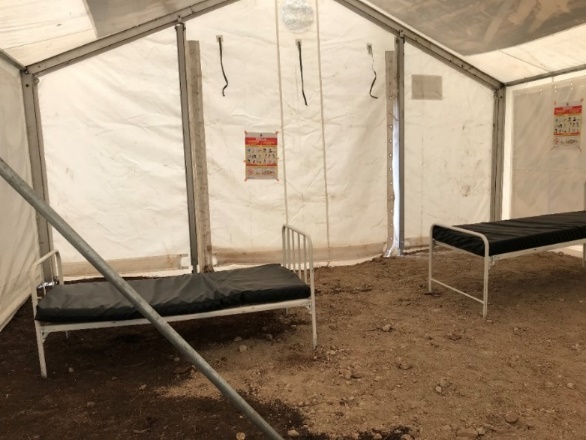 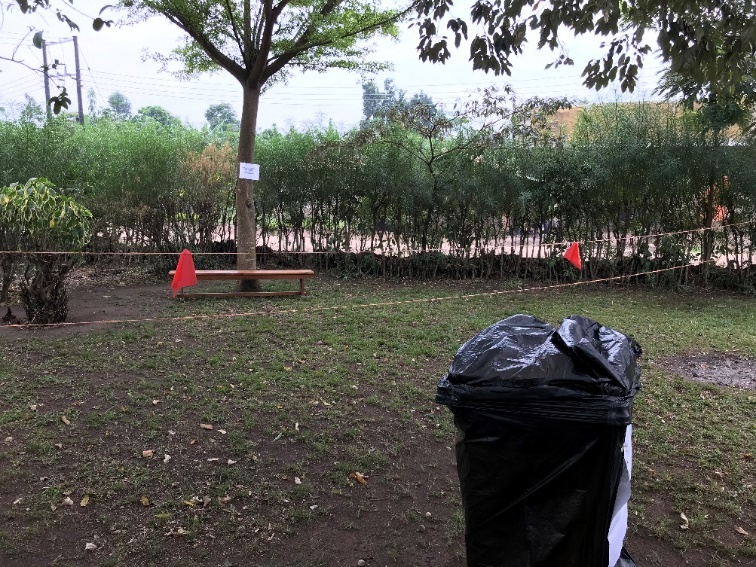 [Speaker Notes: Script:
Isolation areas must be separate from other patient care areas to prevent sick people from passing their illness to others. This could mean a separate building, but based on your facility design and resources, it could also be a temporary structure such as a tent as seen in the top picture here or an area outside that is marked off for people in isolation, such as under a tree, which we see in the bottom photo. 

The isolation area should be designated for use only by people suspected of having Marburg virus disease. If some patients will need to be isolated for other reasons, there needs to be a different isolation area for them.

The isolation area should also have restricted access so that only healthcare workers, such as to provide oral medicines. You may need to fence or tape off areas or entryways to restrict access.]
Isolation Area Design
Unidirectional flow
Ideally, separate entrance and exit
Dedicated spaces for putting on and removing PPE
Separate patient care supplies

Appropriate spacing
At least one meter between beds

Supplies to hold patients temporarily and safely
Separate toileting options for each patient (e.g., latrine or commode bucket)
Hand hygiene stations
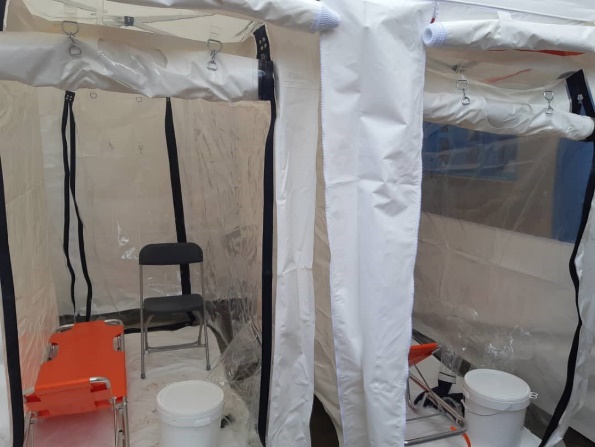 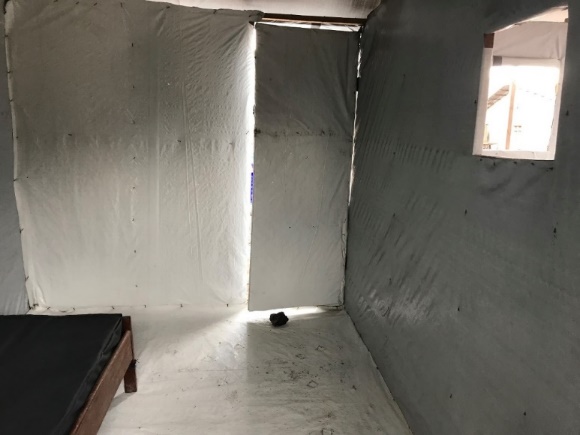 [Speaker Notes: Script:
The isolation area should be designed with unidirectional flow. That means that people should only move through the space in one direction like a one-way street. Ideally, your isolation area will have a separate entrance and exit, dedicated spaces for putting on and removing personal protective equipment, also called PPE, and separate patient care supplies to help ensure unidirectional flow. 

The isolation area should also have at least one meter between beds. Just because a patient is in an isolation unit doesn’t mean they have Marburg virus disease, although some patients might. Keeping appropriate spacing between patients helps protect uninfected patients from becoming infected.

Finally, the isolation area should be designed to hold patients temporarily and safely. This means that hand hygiene stations must be available, and separate toileting options for each patient such as a latrine or commode bucket are required.

Both of these pictures show examples of isolation areas. You can see in the picture at the top that the isolation area has a bed and a chair for the patient and that there is a dedicated toileting option for each patient. And that brings us to our next slide on the equipment and supplies that should be in the isolation area.]
Isolation Area Equipment & Supplies
Cleaning and disinfection
Patient care
(IF REQUIRED)
Waste
For patients
0.5% chlorine solution (for disinfection) or other approved hospital  disinfectant*
Soap and water
Cleaning equipment (buckets, cloths, mop)
Chairs, or bench if no chairs available
Food and water
Hand hygiene station
Separate toilet or latrine
PPE for healthcare workers 
Hand hygiene stations for healthcare workers
Designated patient care equipment
Biohazard waste bin (red)
General waste bin
* Alcohol at 70-90% (ethanol, isopropyl), improved hydrogen peroxide ≥ 0.5%
[Speaker Notes: Script:
A lot of equipment and supplies are necessary both in the isolation area and the areas where people will put on and take off PPE. 
Every isolation area should have the following available for patients:
A chair or bench for each patient and/or a bed with a plastic-covered mattress 
Food and water
A hand hygiene station
And a toileting option dedicated to each isolated patient such as a toilet, latrine, or bedpan

If the area will be used for patient care, it should also have
PPE for healthcare workers
And designated patient care equipment.

For cleaning and disinfection, the isolation area should have
0.5% chlorine solution or some other disinfectant
Soap and water
And designated cleaning equipment for the isolation unit such as mops, buckets, and cleaning cloths

For waste disposal there should be
A biohazard waste bin
And a general waste bin]
PPE Removal Area Equipment & Supplies
The PPE removal area should have: 
Bucket of strong (0.5%) chlorine solution (for non-porous items, such as boots, goggles)
Bucket of mild (0.05%) chlorine solution (for porous items, such as cloth gowns)
Container with a lid for infectious waste
Container for reusable PPE
Hand hygiene supplies
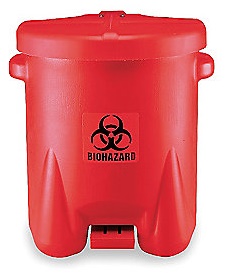 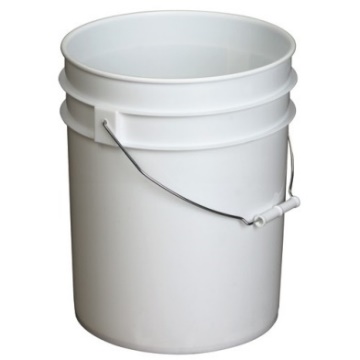 Biohazard waste bin
(can be yellow or red)
Bucket for dirty, reusable PPE to be reprocessed
[Speaker Notes: Script:
Ideally, the isolation area will have a separate space for putting on and taking off PPE. 

The area for putting on PPE should have a hand hygiene station and a supply of clean PPE.

The PPE removal area should be supplied with these things to allow safe removal of PPE:
A bucket of strong (.5%) chlorine solution 
A bucket of mild (.05%) chlorine solution
A container with a lid for biohazard waste such as disposable PPE and other infectious waste
A container for reusable PPE that will be reprocessed
And hand hygiene supplies 
We will talk more in another session about how to clean and disinfect PPE so that it can be re-used. If you would like to review how to put on and take off PPE, you can check out the slides from the session focused on that topic.]
Example Facility Setup
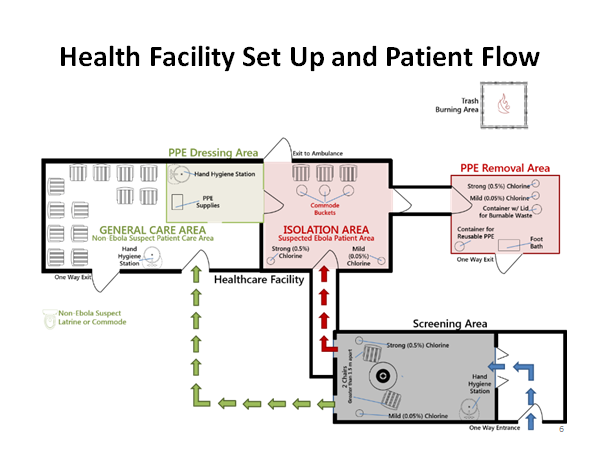 Suspected Marburg Patient Area
Non-Marburg Suspect Patient Care Area
[Speaker Notes: Script:
Let’s return to our example from the last session of what facility setup could look like. Remember that, just like the screening area, your isolation area may look different from this facility because it will be tailored to the design of your facility and the available resources. This is just an example.

Notice [again] that anyone who is suspected of having Marburg virus disease after screening is sent directly to the isolation area. 
Notice that the isolation area has separate entries and exits for patients and staff, which allow for unidirectional flow of traffic through the space. 
Notice also that there is a place for healthcare workers to put on PPE and a separate place for them to take it off. The positioning of these areas also encourages unidirectional flow and ensures that clean PPE is kept separate from used PPE.
Notice that the PPE dressing area has a hand hygiene station and clean PPE supplies. The removal area contains supplies needed for safe removal of soiled PPE including chlorine solutions, a footbath, a container with a lid for burnable waste, and a container for reusable PPE.
Notice that the isolation area has room for appropriate spacing between beds and that each patient would have their own toileting option – in this case, a commode bucket. There are also chlorine stations in the room.]
Reflection
How is the isolation area for Marburg virus disease different from other isolation areas you might have had to set up in the past?

What challenges has your facility had in the past with setting up isolation areas? 

If you have never had to participate in setting up an isolation area, what challenges do you imagine your facility might have?
[Speaker Notes: Reflection: Encourages participants to apply, analyze, and/or evaluate what they’ve learned, which helps them to deepen their understanding of the topic and also allows you to check their comprehension of what’s been discussed.

Personalization: Helps participants think about how what they have learned applies to their specific situations. Connecting learning to personal experiences helps learners to better understand and remember the ideas taught.

Script:
Now that you’re familiar with how to set up an isolation area for Marburg virus disease in a healthcare facility, let’s think about how this might work specifically in your facility.

If you’ve ever needed to isolate people at your facility, how is the isolation area setup for Marburg virus disease similar to or different from other isolation areas your facility has set up in the past (for example, COVID-19)?
[Give participants a few minutes to discuss in small groups or as a large group.]

What challenges has your facility encountered in the past with creating isolation areas? If you haven’t experienced this before, what challenges do you imagine your facility might have?
[List challenges as participants mention them. Then, ask the group to offer suggestions for ways they might overcome those challenges. Answers will vary. You may also offer suggestions as you see fit. Recommended time for this discussion is 7-10 minutes. You may choose to keep this conversation shorter due to time constraints or to extend it if time allows.]]
Key Takeaways
Isolation prevents people sick with Marburg virus disease from spreading the illness to others. It protects you, your co-workers and patients, and your community.

Every facility should have a separate isolation area for suspected Marburg virus disease patients until they can be transferred to a designated facility for testing and care.
[Speaker Notes: Script:
To wrap up today’s session, let’s review some key points.  First, isolation prevents people sick with Marburg virus disease from spreading the illness to others. It protects you, your co-workers and patients, and your community, and, in fact, it is one of the most important things you can do at your healthcare facility to protect yourself and your community from Marburg virus disease.

Every facility should have a separate isolation area for suspected Marburg virus disease patients until they can be transferred to a designated facility for testing and care.]
Thank you!